Vad är svenska modellen och varför är den framgångrik?
2024-12-04
Vad är svenska modellen?
Arbetsmarknad: Arbetsgivare och fackföreningar förhandlar direkt om löner och arbetsvillkor genom kollektivavtal. Staten blandar sig inte i dessa förhandlingar. Detta system kallas ofta för partsmodellen.
Fredsplikt: Under tiden ett kollektivavtal gäller, får inga strejker eller lockouter ske. Detta kallas fredsplikt.
Välfärd: Den svenska modellen inkluderar också ett omfattande välfärdssystem som finansieras av staten. Detta innebär att alla har tillgång till sjukvård, utbildning och socialförsäkringar som pensioner och arbetslöshetsersättning.
Historik: Modellen har sina rötter i 1930-talet med Saltsjöbadsavtalet, där arbetsmarknadens parter kom överens om att lösa konflikter genom förhandlingar istället för strejker och lockouter.
[Speaker Notes: Den svenska modellen är ett system som bygger på samarbete mellan arbetsgivare och fackföreningar för att reglera arbetsmarknaden utan statlig inblandning. Sammanfattningsvis handlar den svenska modellen om att skapa en balans mellan arbetsmarknadens parter och att säkerställa en hög nivå av välfärd för alla medborgare

Demokratiska värderingar: jämlikhet, transparens och medbestämmande 
Insyn och möjlighet till påverkan.
Samverkan
Minimal statlig inblandning: få lagar kring arbetsvillkor. Att stifta lagar går långsamt och är trubbigt.
Hög flexibilitet: snabbare anpassning till förändringar på arbetsmarknaden och olika branscher.
Gemensamma spelregler: regelbundna möten och förhandlingar mellan arbetsgivare och arbetstagare.
Gynnar både arbetstagare och arbetsgivare: ekonomiskt, socialt och praktiskt.
Ger möjlighet till insyn och förhandling i en demokratisk process]
Svenska modellen skapar förutsättningar för trivsel, engagemang, motivation och framgång på jobbet
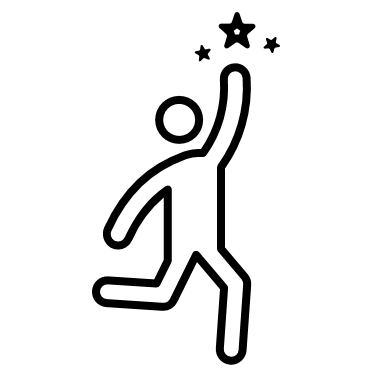 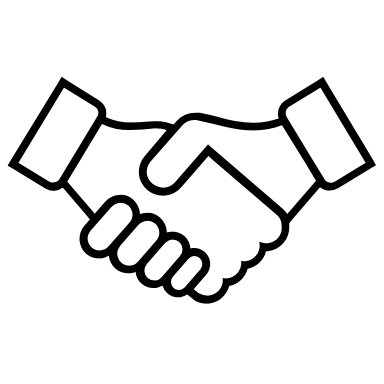 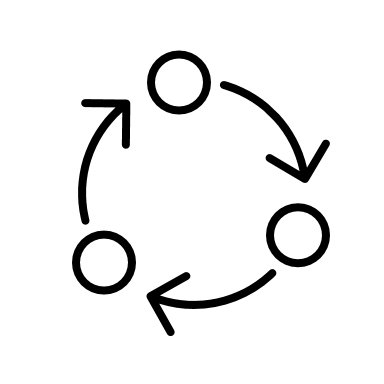 Goda villkor: 
För anställda och värnar företagens konkurrenskraft.
Flexibilitet: 
Arbetsvillkoren förhandlas regelbundet och anpassas efter bransch och arbetsplats.
Kollektivavtal:
Resultat av gemensamma förhandlingar, avtal som båda parter står bakom.​
[Speaker Notes: Genom kollektivavtalen skapas möjligheter för fack och arbetsgivare att gemensamt uppnå praktiska och verksamhetsnära lösningar med målet att bli produktiva, lönsamma och nå framgång]
Därför är svenska modellen bra och framgångsrik
Inget glöms, inget göms! Löpnade, strukturerad och öppen dialog mellan anställda och arbetsgivare om hur arbetsplatsen kan utvecklas och bli framgångsrik.  
Bra för så många som möjligt! Helhetssyn, förståelse och insyn för anställda i varför beslut, planer och förändringar ska ske. Gemensam analys och dialog om hur det kan ske på bästa sätt.  
Tillsammans finner bättre lösningar! Goda förutsättningar för att fler synvinklar, perspektiv, tid för reflektion och eftertanke.
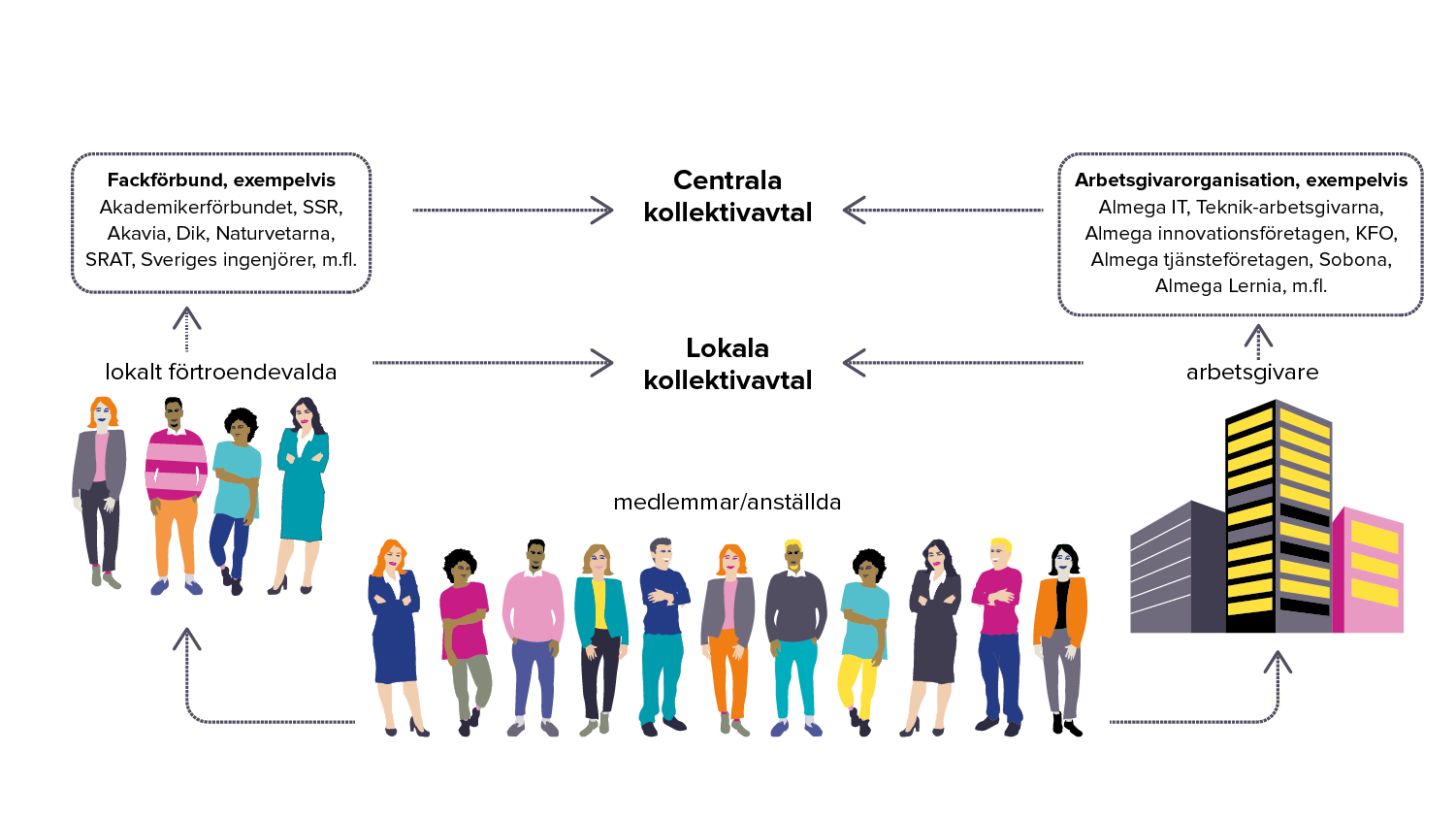 Parter i svenska modellen
Är svenska modellen fyrkantig?
[Speaker Notes: Både ja och nej, den är ett ramverk som arbetsgivare och arbetstagare tillsammans bestäm sig för att följa och hålla oss inom.]
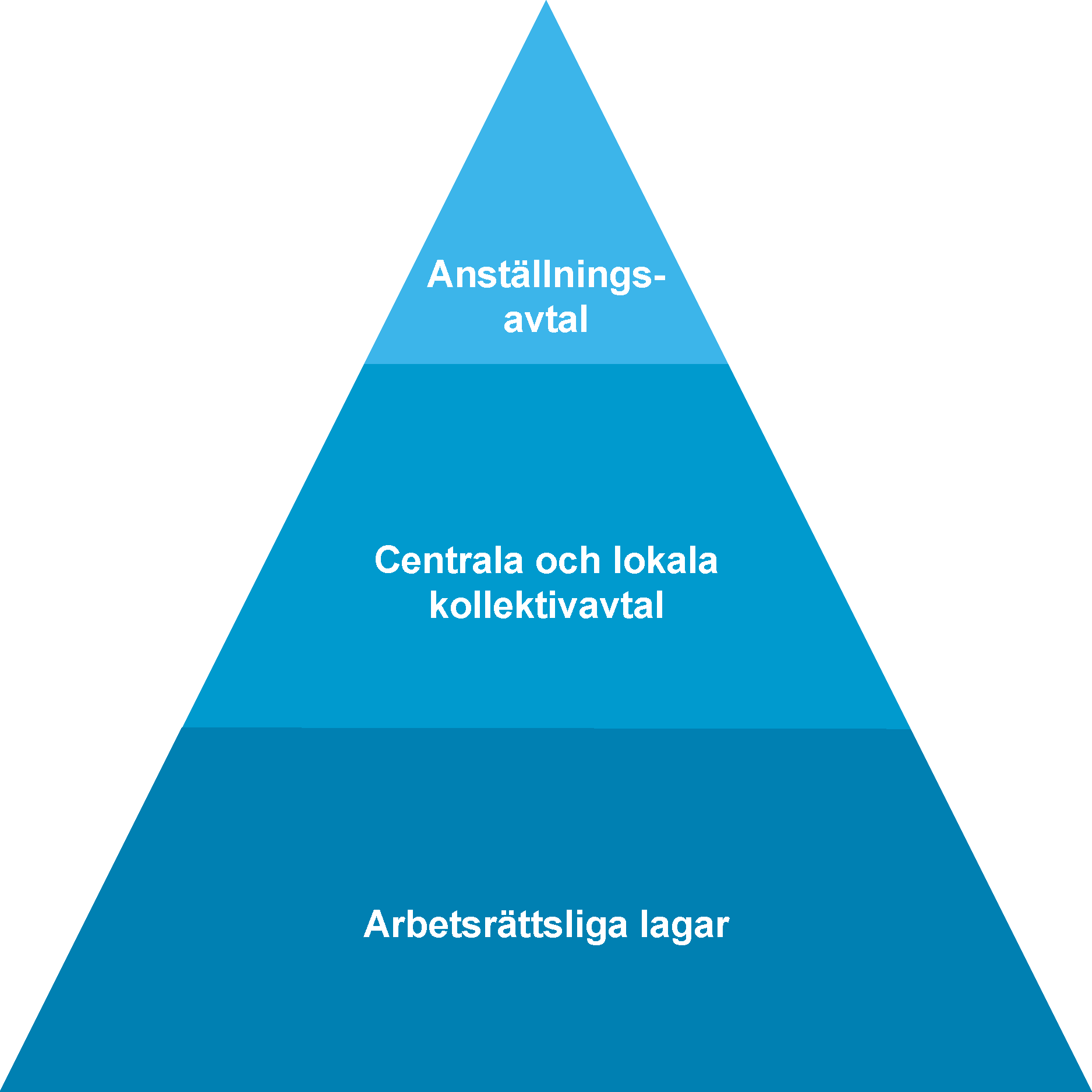 Svenska modellens tre nivåer
[Speaker Notes: Den bygger på tre avtalsnivåer: lagar, kollektivavtal och anställningsavtal.]
Arbetsrättsliga lagar | Riksdagen beslutar
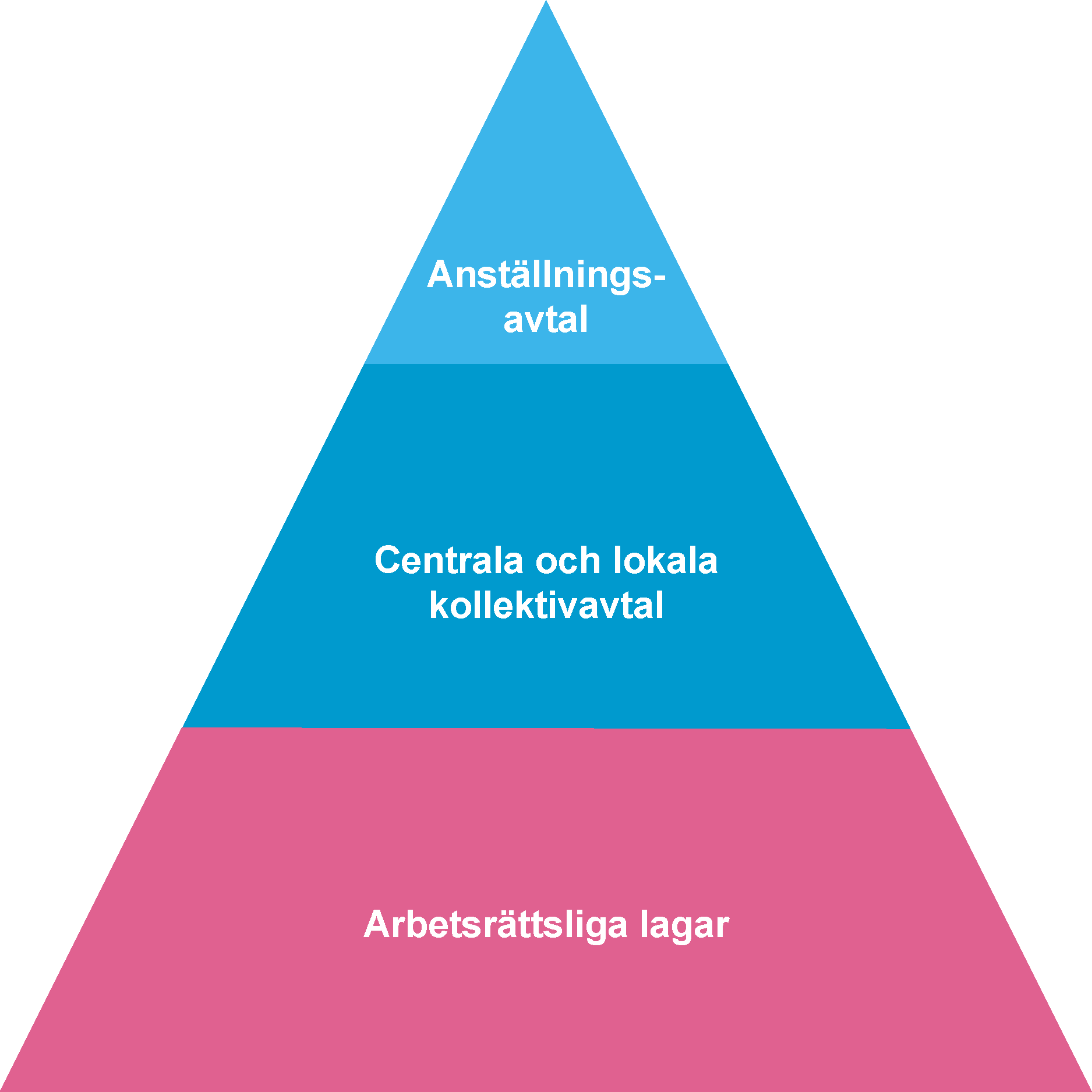 Arbetsmiljölagen 
Arbetstidslagen 
Diskrimineringslagen
Förtroendemannalagen
[Speaker Notes: Lag (1982:80) om anställningsskydd.
Lag (1976:580) om medbestämmande i arbetslivet.
Arbetsmiljölag (1977:1160)
Semesterlag (1977:480)
Diskrimineringslag (2008:567)
Lag (1994:260) om offentlig anställning.

I princip handlar en lag om vad man INTE får göra och vilka skyldigheter vi har medans …..]
Centrala och lokala kollektivavtal | Parterna förhandlar och beslutet blir ett avtal
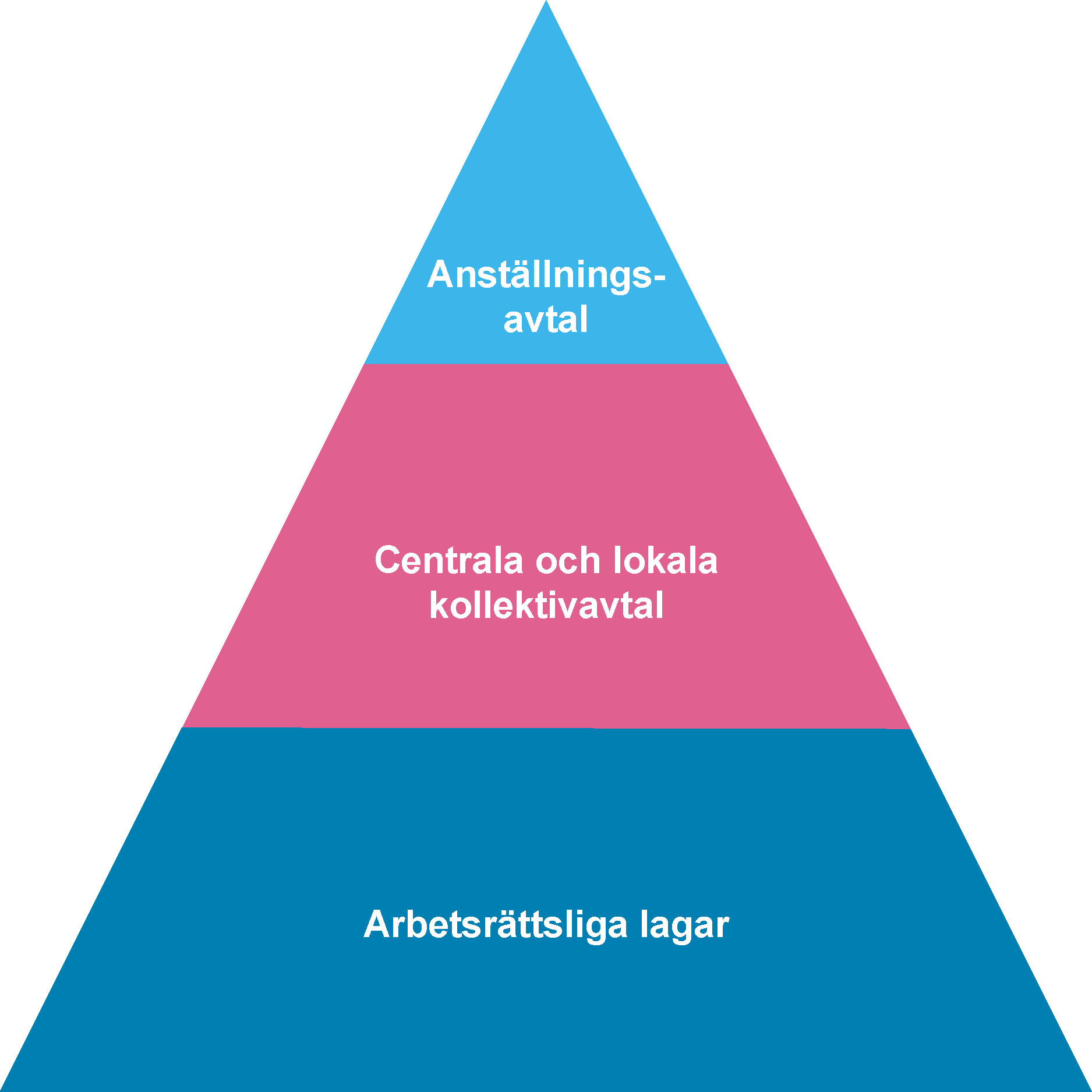 Centrala kollektivavtal: Sätter ramarna för arbetsvillkoren i en hel bransch (t ex löneprocess, tjänstepension, föräldralön).
Lokala kollektivavtal: Förhandlas och gäller på en enskild arbetsplats (t ex flextid, övertidskompensation, friskvård).
Kollektivavtalen omfattar alla anställda på arbetsplatsen, inte bara medlemmar.​
[Speaker Notes: Ett kollektivavtal i stort  handlar om vilka rättigheter vi har och vad vi SKA göra …
Det centrala löneavtalet sätter ramarna för lönesättning i en bransch och förhandlas av fackförbunden och arbetsgivarorganisationer. 
Ett lokalt löneavtal förhandlas av medlemmarna/Akademikerföreningen/Förtroendevald direkt med arbetsgivare och gäller på arbetsplatsen.

Förhandlingsmöjligheten är central i svenska modellen. Att vi arbetsgivare och anställda har förutsättningar att vara  jämstarka.]
Anställningsavtal | Arbetsgivaren beslutar
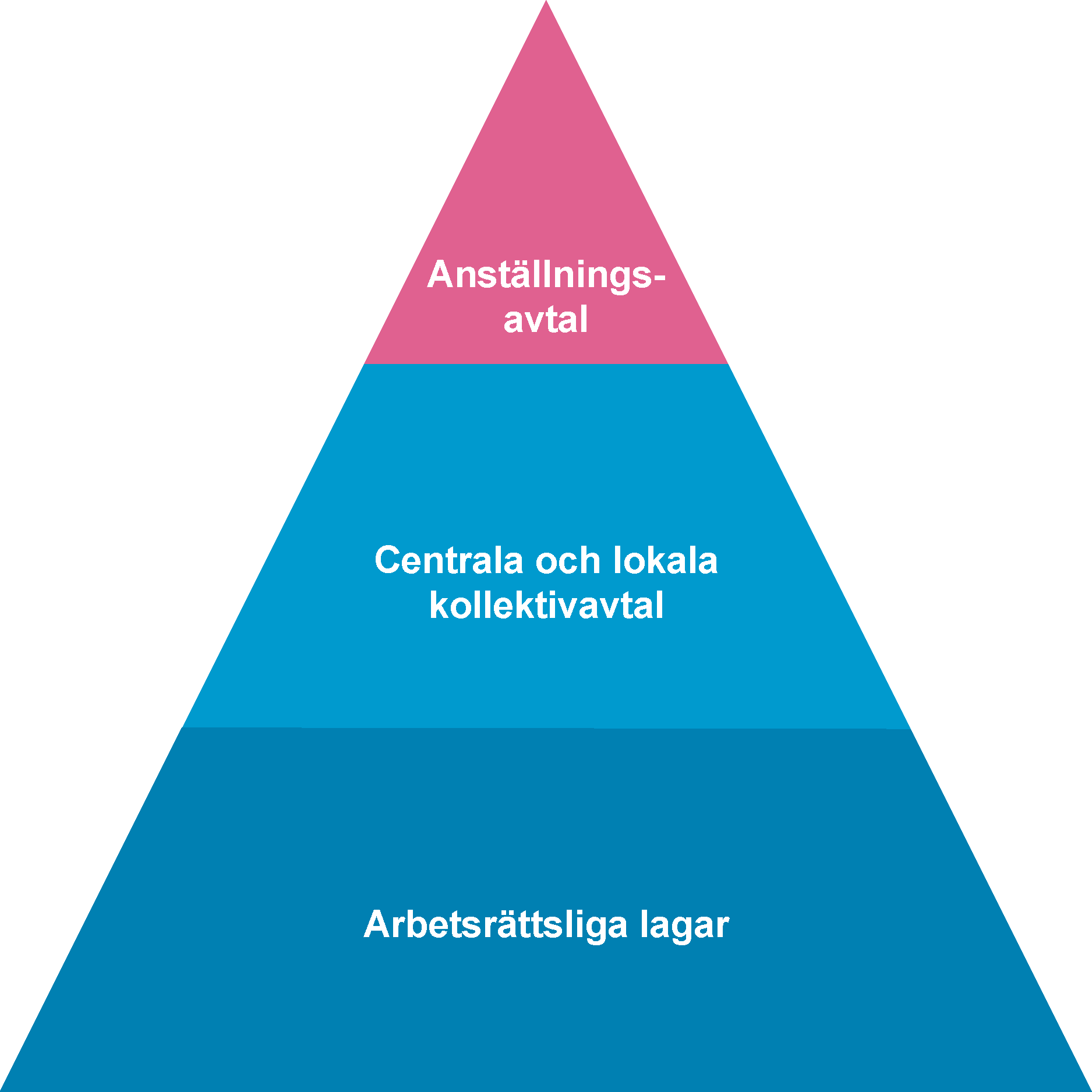 Standardavtal i kombination med personalpolicy: De flesta arbetsgivare har standardavtal som de strikt följer. Många arbetsgivare utan kollektivavtal hänvisar viktiga arbetsvillkor och förmåner till en personalpolicy. 
Begränsad dokumentation: Viktiga villkor som tjänstepension och övertid finns inte alltid med. Det som står i en personalpolicy och inte i ditt anställningsavtal kan arbetsgivaren ändra när som helt. Personalpolicyn är inget avtal. 
Viktigt att förstå villkoren i ett anställningsavtal: De påverkar både ditt arbetsliv och privatliv.
[Speaker Notes: Senast en månad efter att du börjat din anställning ska du enligt lagen om anställningsskydd (i 6 c §) få skriftlig information om alla villkor som är av väsentlig betydelse för din anställning. Det som måste vara med räcker inte långt när det kommer till dokumentation om arbetsvillkor och rättigheter. Till exempel behöver det inte stå med om tjänstepensionsinsättningar, hur övertid ska regleras eller om du har rätt till ett årligt lönesamtal.
Finns kollektivavtal på arbetsplatsen kan du vara säker på att du får goda arbetsvillkor, men det utesluter inte att du kan försöka förhandla om ändrade eller bättre villkor. Lön ska du alltid förhandla.
På en arbetsplats utan kollektivavtal är alla villkor förhandlingsbara, du måste helt enkelt själv se till att du får goda arbetsvillkor. Många arbetsgivare - som inte har kollektivavtal - har egna standardavtal som de strikt följer. Det kan vara svårt att få till ändringar i anställningsavtalet, så förbered dig med tydliga argument om varför du borde få de villkor du önskar. Förmåner är exempelvis lättare att förhandla än sekretessdelen. Lön ska du alltid förhandla.
Även om det är ett standardavtal, var noga med att läsa igenom det och ställa frågor till arbetsgivaren om något känns oklart. I vissa fall kan det vara möjligt att få till ändringar eller förbättringar. En seriös arbetsgivare är mån om att du ska ha förståelse för villkoren och att ni är överens innan du skriver på.
Villkoren kommer att påverka ditt arbetsliv, men även dig privat, så det är viktigt att du känner dig bekväm med dem.]
Sveriges Ingenjörer ♥ svenska modellen